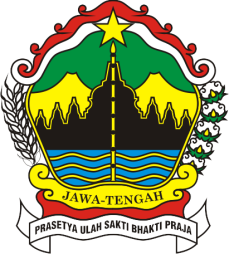 LAPORAN KINERJA 2018
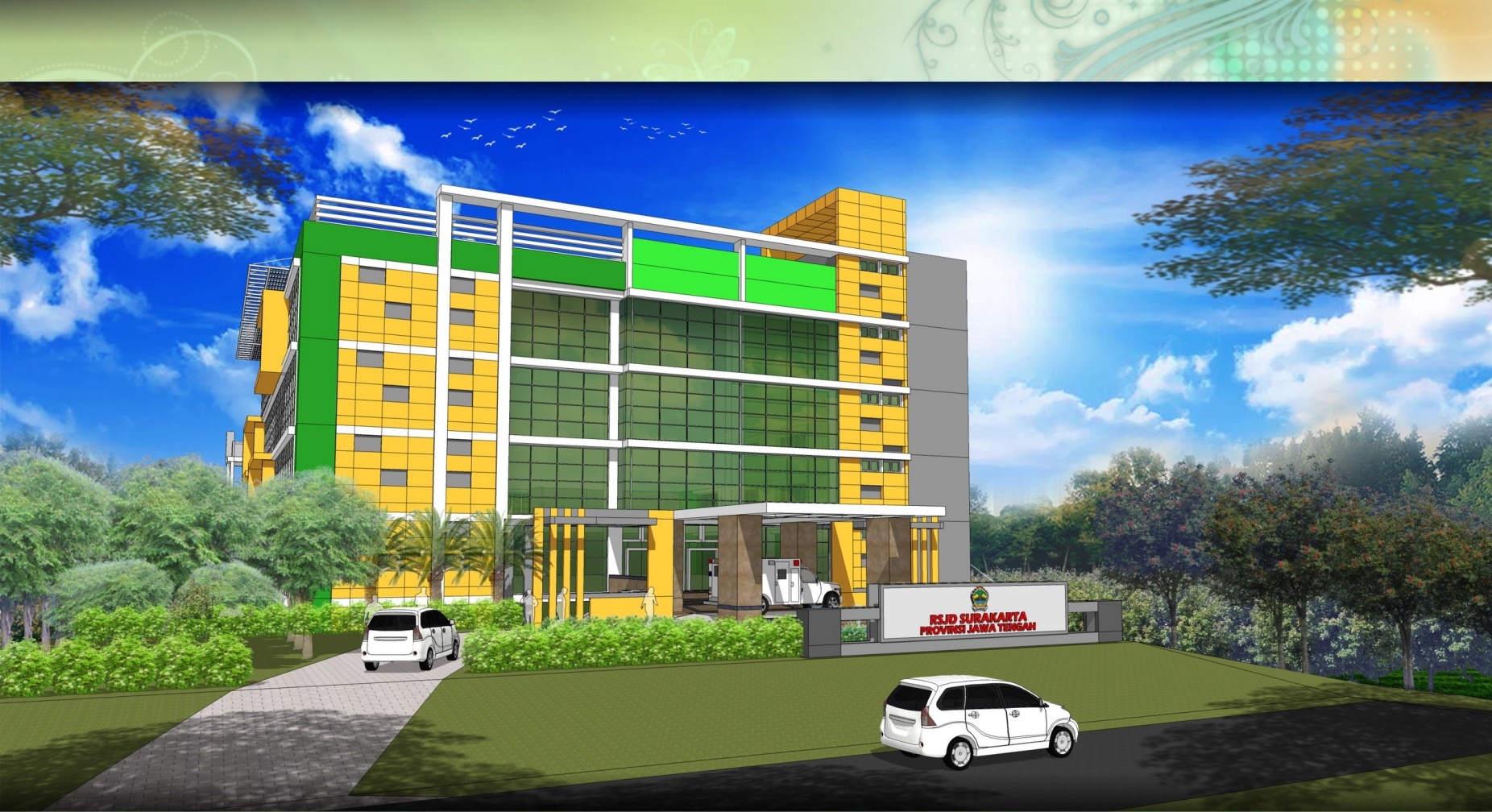 AGUSTUS
RSJD 
dr. ARIF ZAINUDIN
1
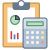 KINERJA ANGGARAN
2
REALISASI ANGGARAN
1
70,29%
3
2
REALISASI BELANJA LANGSUNG
4
3
REALISASI ANGGARAN BLUD
5
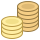 KINERJA PENDAPATAN
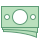 6
REALISASI PENDAPATAN
1
7
REALISASI PENDAPATAN
8
REALISASI PENDAPATAN PER KEGIATAN
2
74,66 %
49,17 %
51,91 %
9
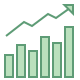 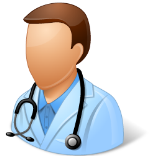 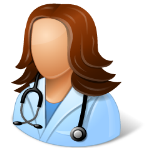 KINERJA PELAYANAN
10
CAPAIAN KINERJA PELAYANAN
1
11
12
B O R ( % )
L O S ( Hari  )
13
Cakupan Kunjungan Rawat Jalan
Cakupan Kunjungan Rawat Inap
14
Kunjungan IGD
PELAYANAN BERDASARKAN CARA BAYAR
2
RAWAT JALAN
RAWAT INAP
16
Pelayanan Berdasarkan Cara Bayar Sampai Dengan Bulan Agustus 2018
Rawat Jalan
Rawat Inap
17
KUNJUNGAN BERDASARKAN WILAYAH
3
RAWAT JALAN
18
RAWAT INAP
19
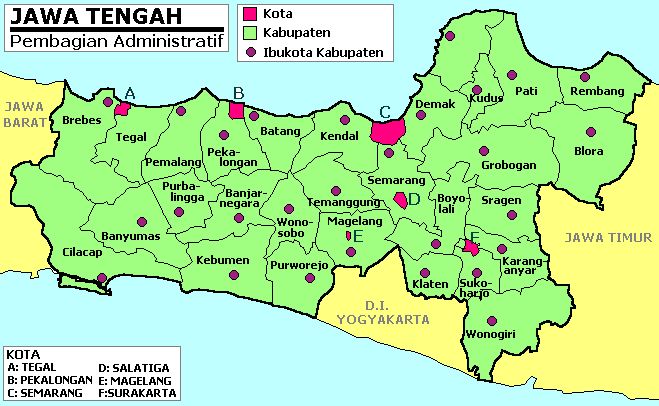 RAWAT JALAN
SKA
5.083
DATA WILAYAH CAKUPAN SURAKARTA & JAWA TENGAH s/d AGUSTUS 2018
BLO
235
GRO
218
JATENG
LAIN
872
BOY
3.053
SRA
5.290
KRA
5.403
KLA
809
WON
1.590
SUK
4.823
20
DATA WILAYAH CAKUPAN JAWA TIMUR s/d AGUSTUS 2018
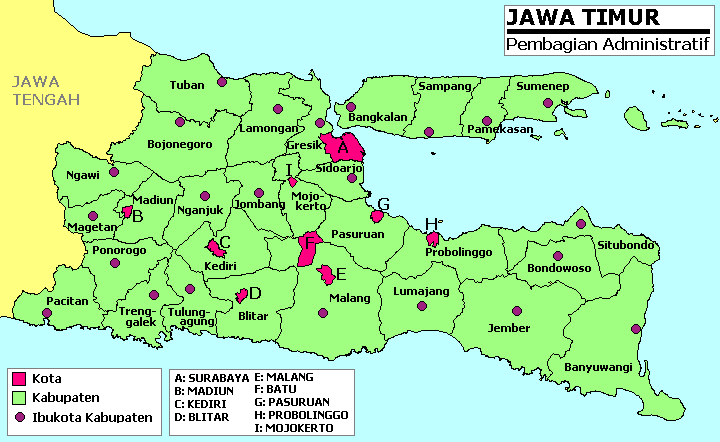 MAGETAN
675
PACITAN
151
NGAWI
712
BOJO
NEGORO
92
MADIUN
310
PONOROGO
350
JATIM 
LAINNYA
895
21
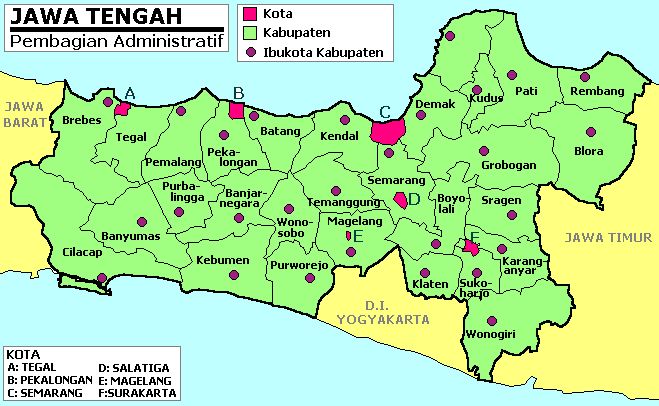 RAWAT INAP
SKA
187
DATA WILAYAH CAKUPAN SURAKARTA & JAWA TENGAH s/d AGUSTUS 2018
BLO
98
GRO
19
JATENG
LAIN
252
BOY
180
SRA
296
KRA
274
KLA
18
WON
174
SUK
238
22
DATA WILAYAH CAKUPAN JAWA TIMUR s/d AGUSTUS 2018
LUAR JATENG DAN JATIM
13
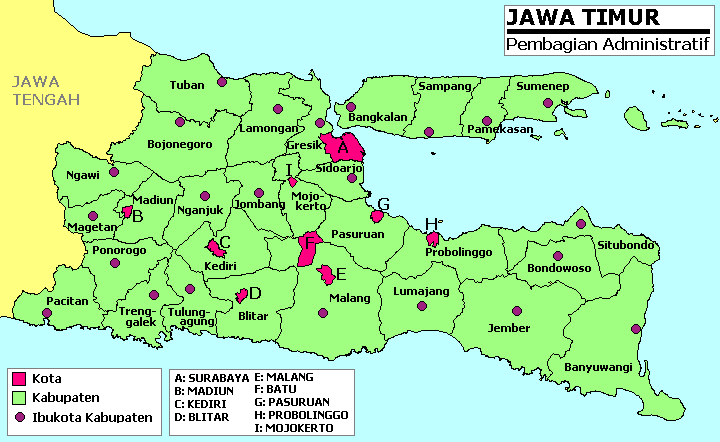 MAGETAN
38
PACITAN
34
NGAWI
47
BOJO
NEGORO
17
MADIUN
25
PONOROGO
61
JATIM 
LAINNYA
48
23
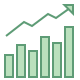 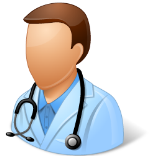 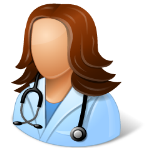 KINERJA INSTALASI
24
INSTALASI FARMASI
INSTALASI LABORATORIUM
25
INSTALASI RADIOLOGI
26
INSTALASI REHABILITASI MEDIK
27
INSTALASI PSIKOLOGI
28
INSTALASI NAPZA
29
INSTALASI PSIKOGERIATRI
30
INSTALASI RAWAT INAP
PSIKIATRI
31
INSTALASI RAWAT INAP
NON PSIKIATRI
32
INSTALASI GIGI & MULUT
INSTALASI TUMBUH KEMBANG ANAK
34
34
INSTALASI GAWAT DARURAT
35
INSTALASI ELEKTROMEDIK
36
INSTALASI KESEHATAN JIWA MASYARAKAT
37
INSTALASI REHABILITASI PSIKOSOSIAL
38
INSTALASI RAWAT JALAN
PSIKIATRI
39
NON PSIKIATRI
KUNJUNGAN RAWAT JALAN NON PSIKIATRI
40
INSTALASI HEMODIALISIS
Pelayanan hemodialisis adalah layanan baru pada RSJD dr. Arif Zainudin 
sudah mulai beroperasi pada bulan Februari 2018 dan diresmikan pada tanggal 24 Maret 2018.
41
INSTALASI GIZI
INSTALASI LAUNDRY
42
INSTALASI IPS RS
43
INSTALASI SANITASI
1
44
2
45
SUBAG DIKLITBANG
1
KEGIATAN
PENINGKATAN MUTU SDM
2
46
INSTALASI HUMAS DAN PEMASARAN
1
47
2
48
3
49
INSTALASI SIM RS
50
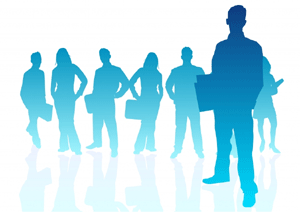 TERIMA KASIH
51